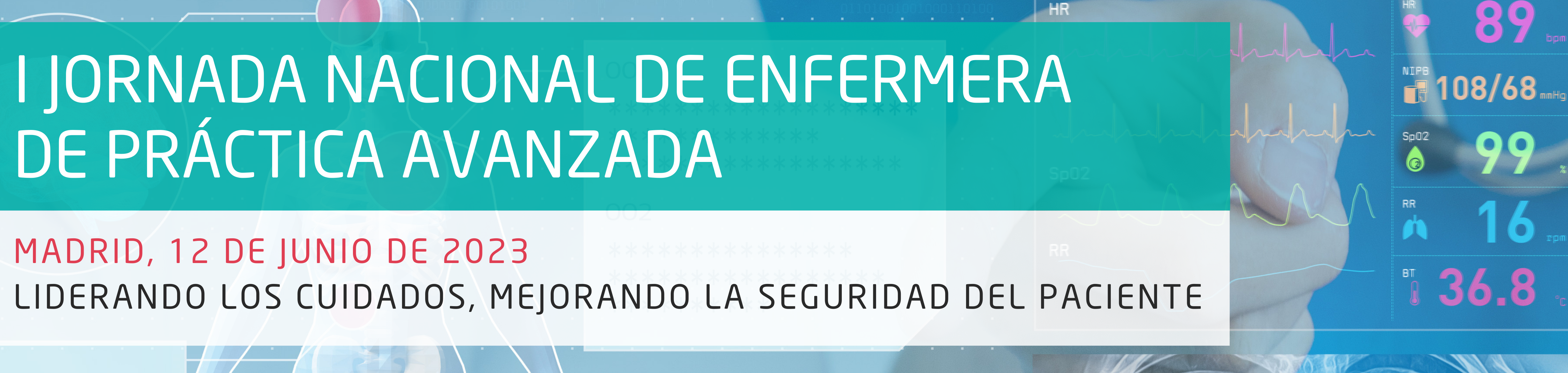 Título de la presentación
Presentación de Nombre Apellido Apellido
Ciudad, xx de xx de xxxxxx
Estos colores corporativos deben ser utilizados en las presentaciones power point.
Los colores están predeterminados en esta plantilla para la confección de textos y gráficos.
RGB: 0/178/169
RGB: 224/62/82
RGB: 75/79/84
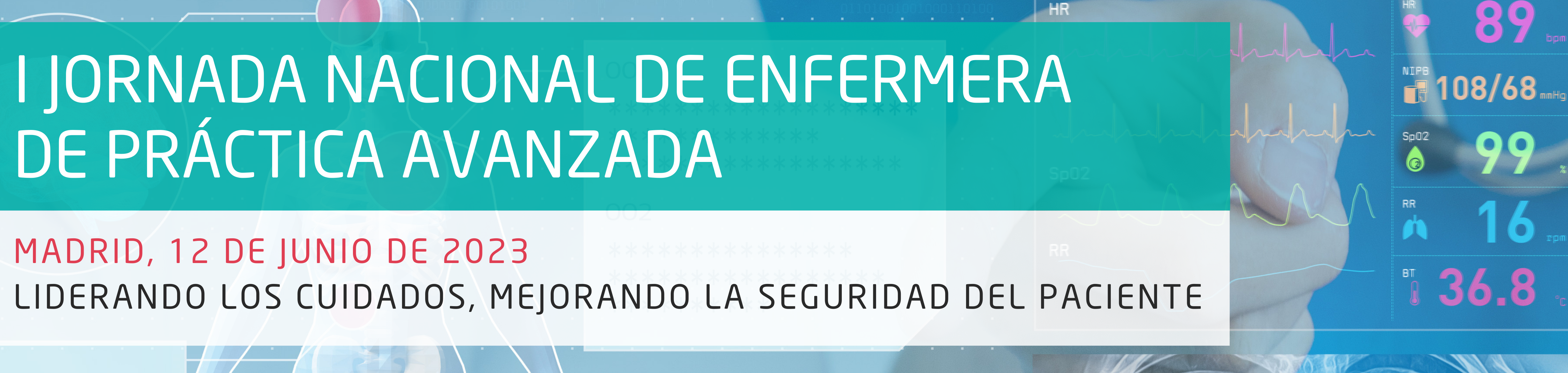 2
1. Capítulo 1, en tipografía Calibri. negrita, cuerpo 18
2. Capítulo 2, en tipografía Calibri. negrita, cuerpo 18
3. Capítulo 3
4. Capítulo 4
5. Capítulo 5
6. Capítulo 6
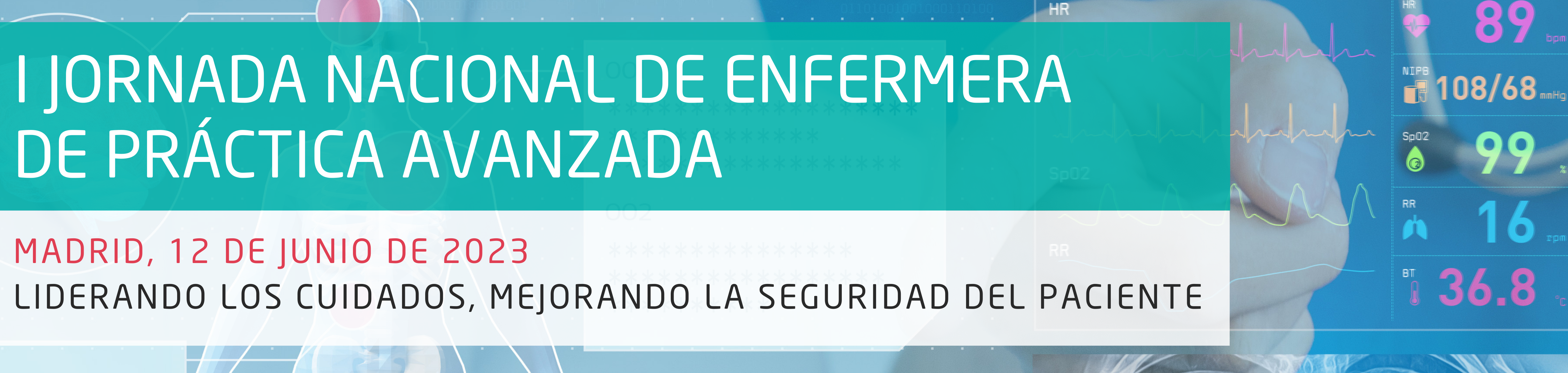 3
1. Título del capítulo
Título de diapositiva de texto
Entradilla explicativa de la diapositiva. Máximo dos líneas, salvo que sean introducción para gráficos o tablas.
Texto primer nivel en tipografía calibri cuerpo 18 y destacados en tipografía calibri negrita, cuerpo 18, interlineado 1. Bullet en color verde quirónsalud.
Texto segundo nivel en tipografía calibri cuerpo 14 y destacados en tipografía calibri negrita, cuerpo 14, interlineado 1. Bullet en color gris quirónsalud.
Texto tercer nivel en tipografía calibri cuerpo 12 y destacados en tipografía calibri negrita, cuerpo 12, interlineado 1. Bullet en color gris quirónsalud.
(*) Leyenda. Tipografía Calibri, cuerpo 9.
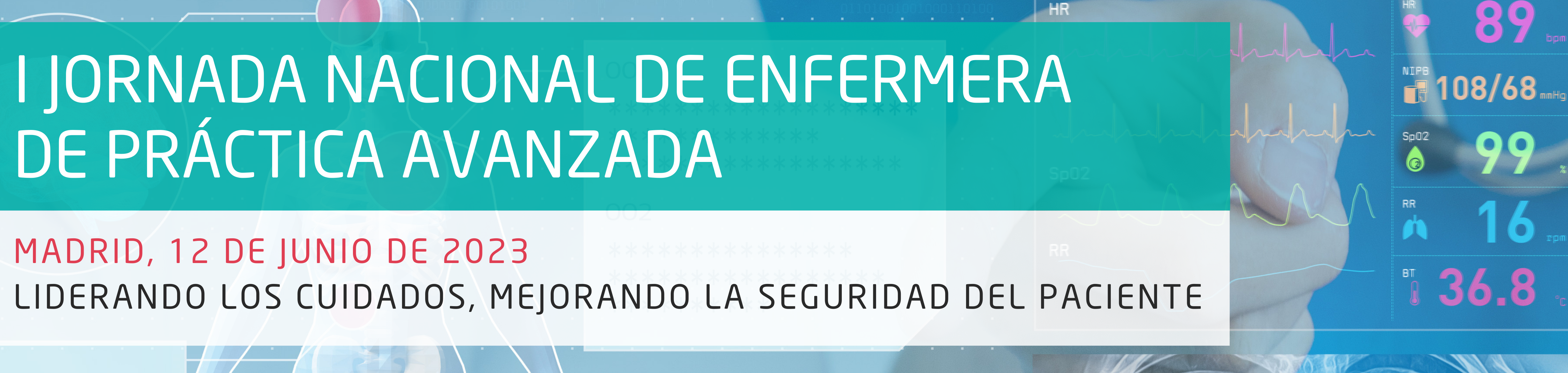 4
1. Título del capítulo
Texto en columna
Entradilla explicativa de la diapositiva. Máximo dos líneas, salvo que sean introducción para gráficos o tablas.
Tablas de texto
Tablas de texto
Calibri, cuerpo 14, color gris quironsalud. Bullet al 120% color verde quironsalud.
Texto simulado para este ejemplo
Texto simulado para este ejemplo
Texto simulado para este ejemplo
Texto simulado para este ejemplo
Texto simulado para este ejemplo
Calibri, cuerpo 14, color gris quironsalud. Bullet al 120% color verde quironsalud.
Texto simulado para este ejemplo
Texto simulado para este ejemplo
Texto simulado para este ejemplo
Texto simulado para este ejemplo
Texto simulado para este ejemplo
(*) Leyenda. Tipografía Calibri, cuerpo 9.
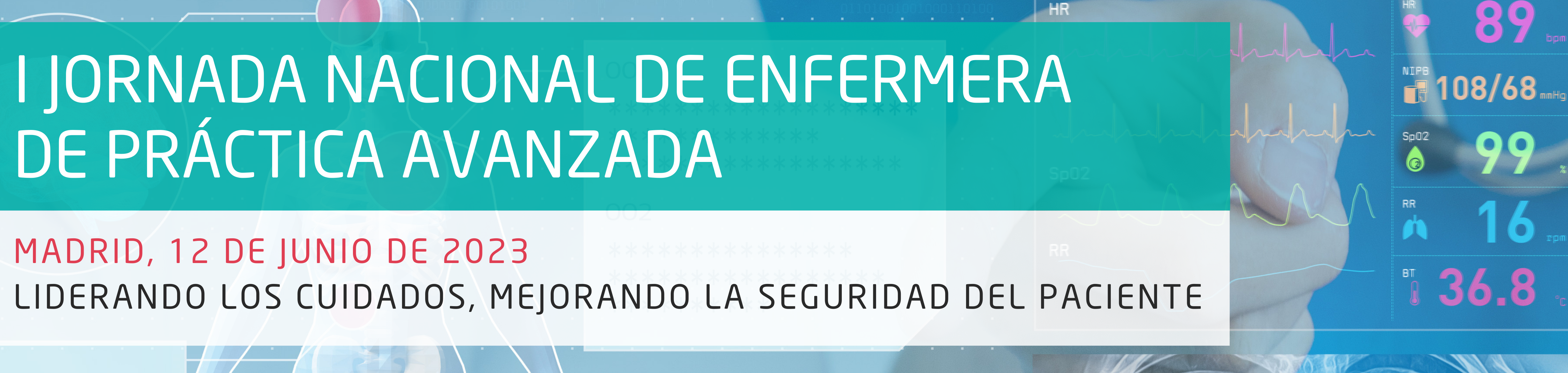 5
1. Título del capítulo
Tablas de gráficos
Entradilla explicativa de la diapositiva. Máximo dos líneas, salvo que sean introducción para gráficos o tablas.
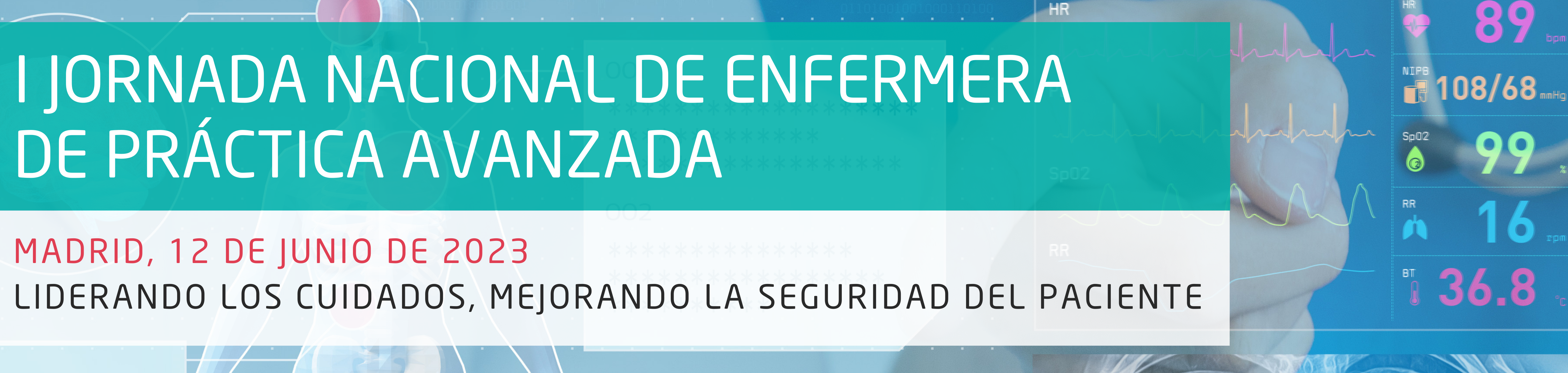 6
1. Título del capítulo
Gráficos
Entradilla explicativa de la diapositiva. Máximo dos líneas, salvo que sean introducción para gráficos o tablas.
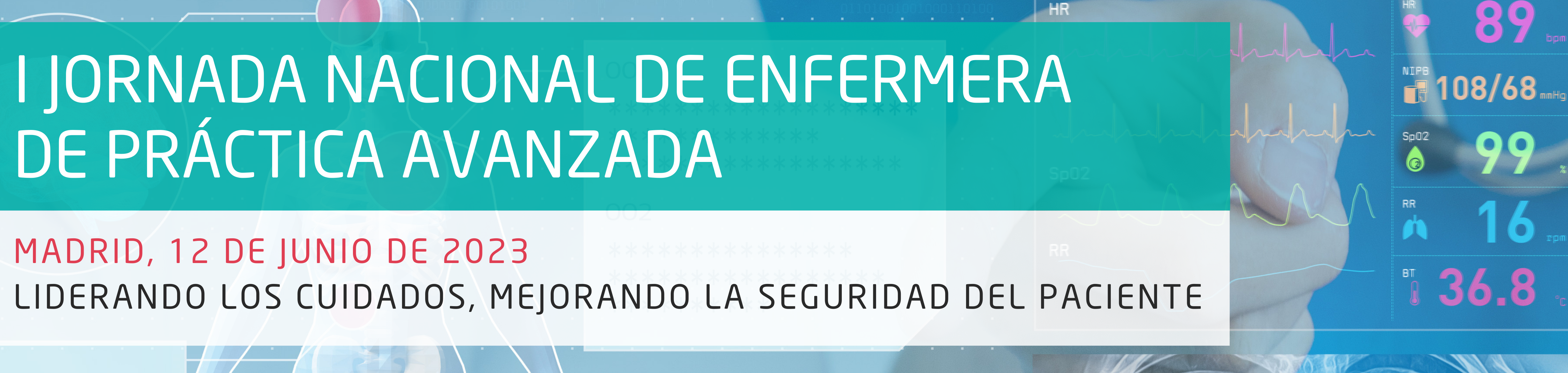 7
1. Título del capítulo
Gráficos
Entradilla explicativa de la diapositiva. Máximo dos líneas, salvo que sean introducción para gráficos o tablas.
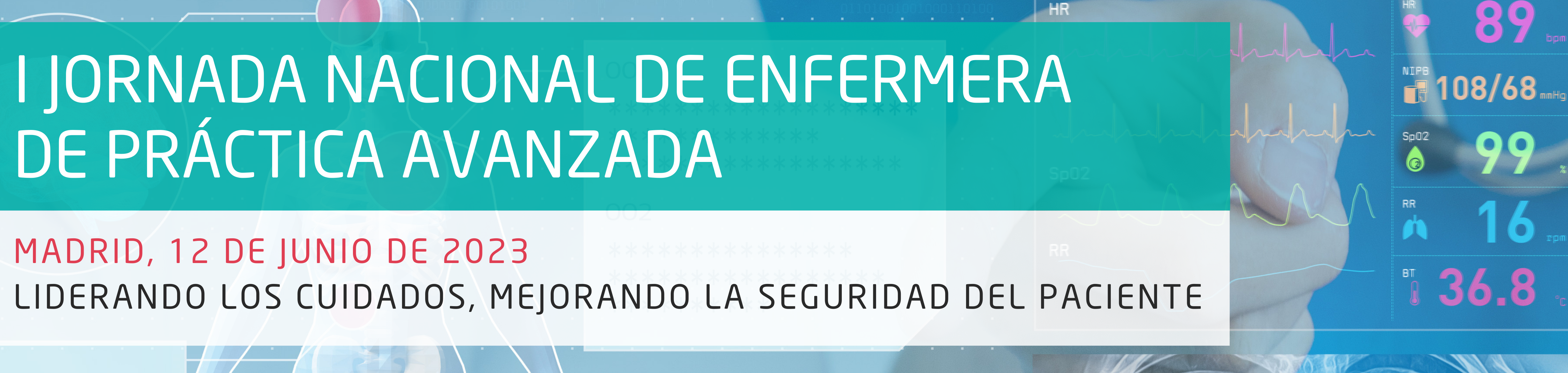 8
1. Título del capítulo
Mapa
Entradilla explicativa de la diapositiva. Máximo dos líneas, salvo que sean introducción para gráficos o tablas.
(*) Leyenda. Tipografía Calibri, cuerpo 9.
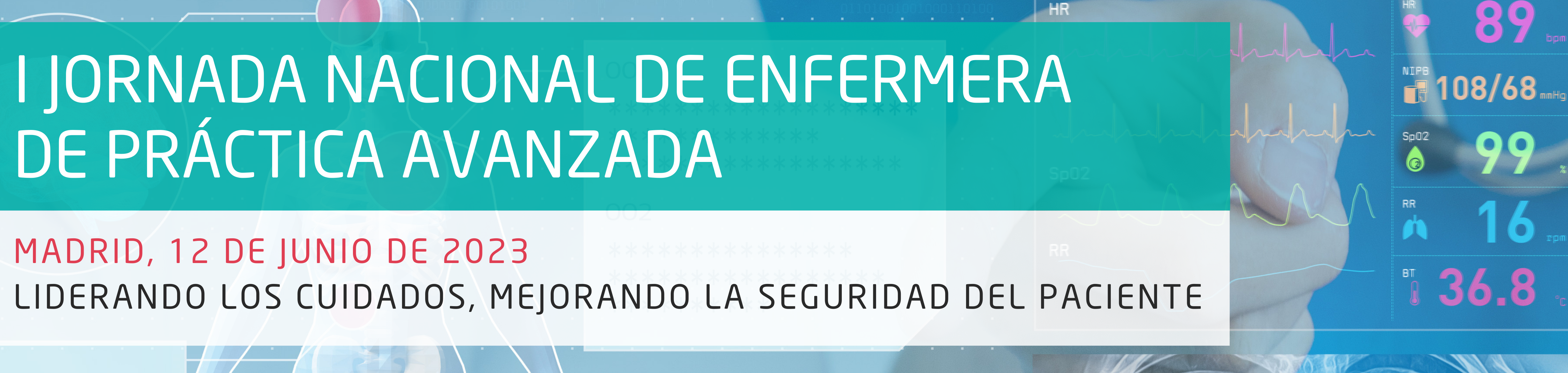 9
Muchas gracias
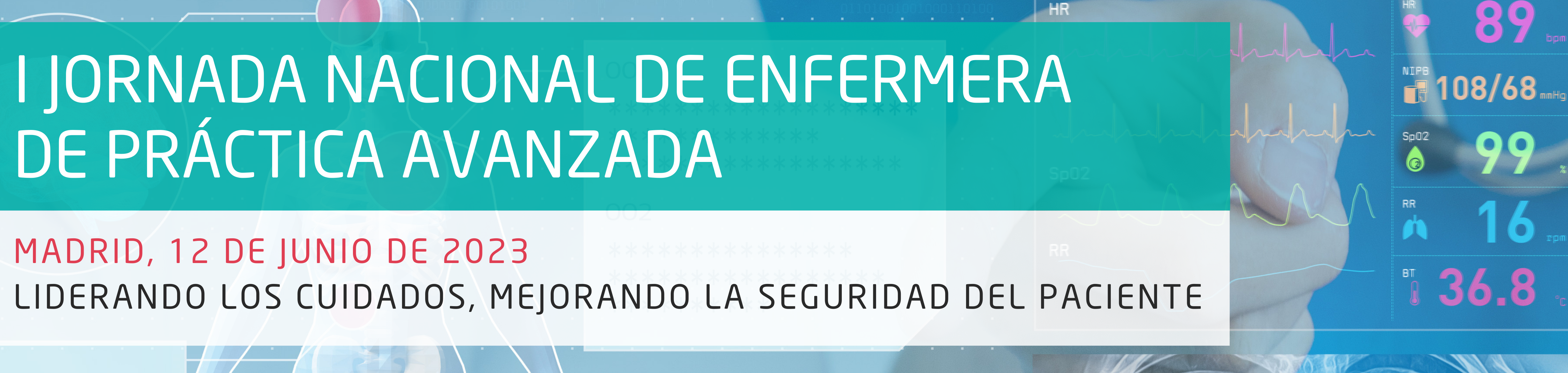 10